Рельеф Африки
Урок географии в 7 классе.
Автор: Карезина Нина Валентиновна, 
учитель географии МОУ СОШ №5 
города Светлого Калининградской области
Почему рельеф является одним из главных компонентов природы?
Рельеф
 и горные
породы
Климат
Воды
Растительный
мир
Животный мир
Почвы
План изучения рельефа материка
Повторим:
1) Что такое платформа?
2) Частью какой плиты является Африканская платформа?
3) Каковы закономерности размещения крупных форм рельефа Земли?
4) Под влиянием каких факторов происходит образование и развитие рельефа?
5) Какова роль каждого фактора?
Общая характеристика рельефа Африки
А т л а с
Нагорье
Ахаггар
Низкая Африка
Нагорье 
Тибести
Эфиопское 
нагорье
Восточно-
Африканское 
плоскогорье
Высокая Африка
Драконовы
горы
Капские 
горы
Рельеф отдельных частей материка
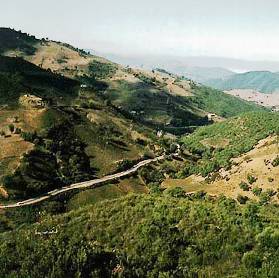 Северная Африка
Высокий Атлас
Наивысшая точка 
г. Тубкаль, 4 165 м
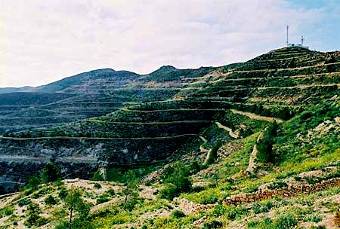 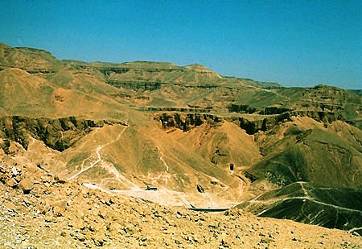 Низкий Атлас
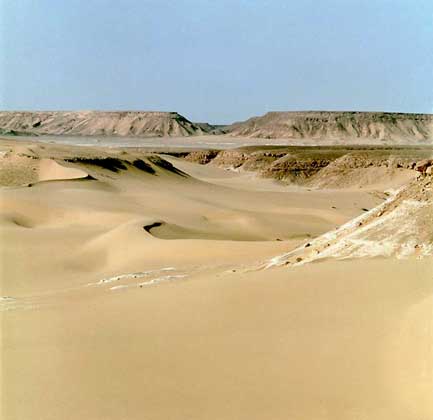 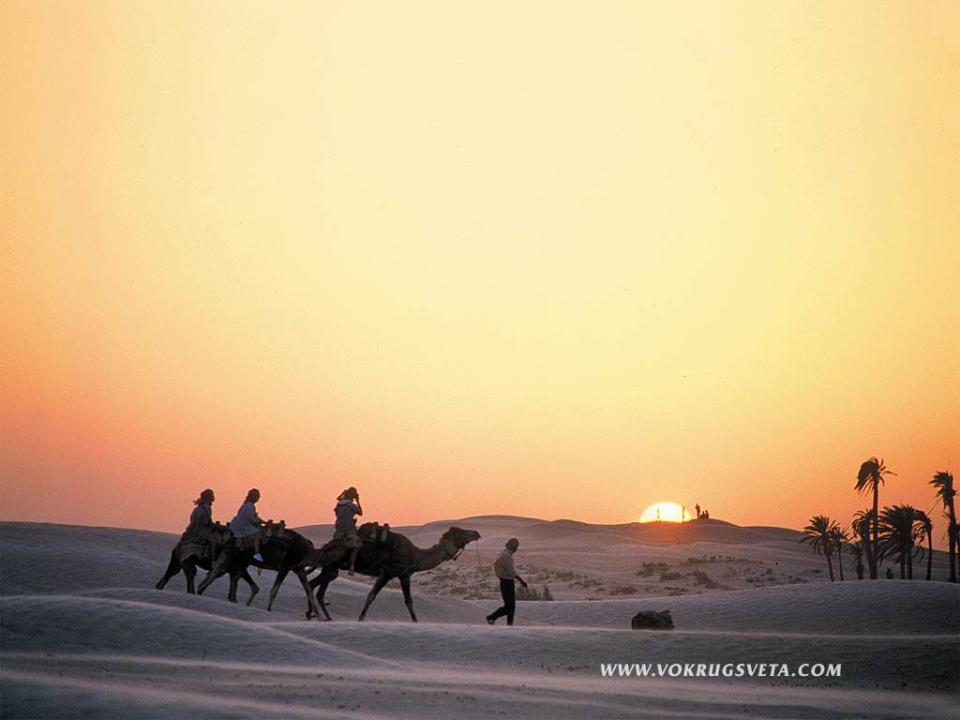 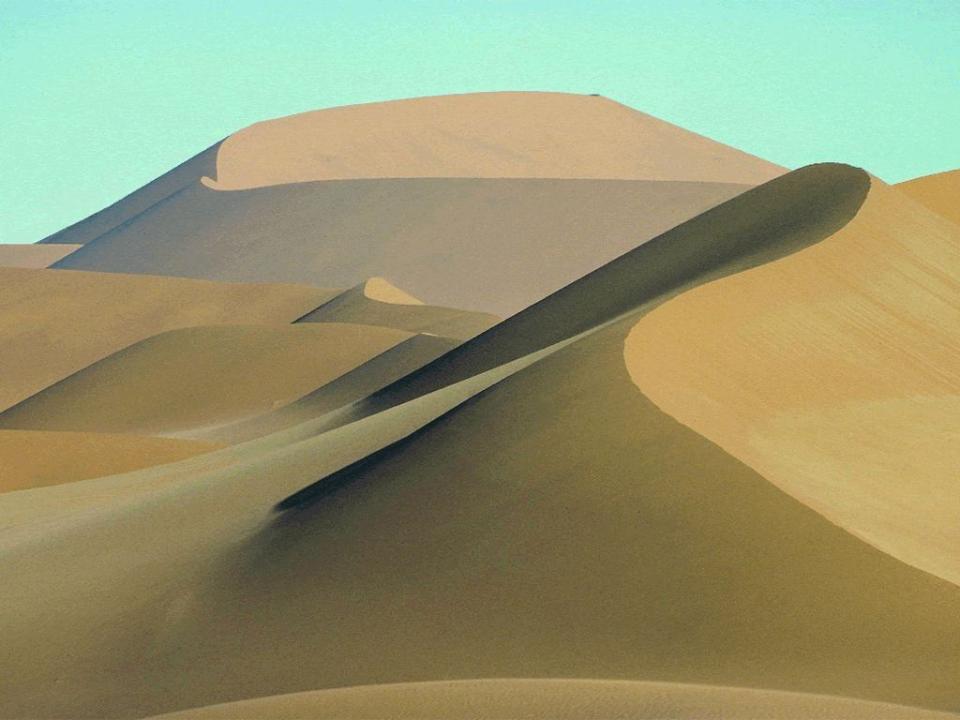 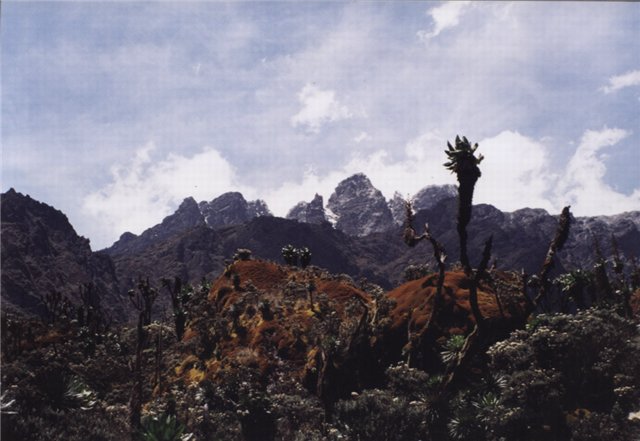 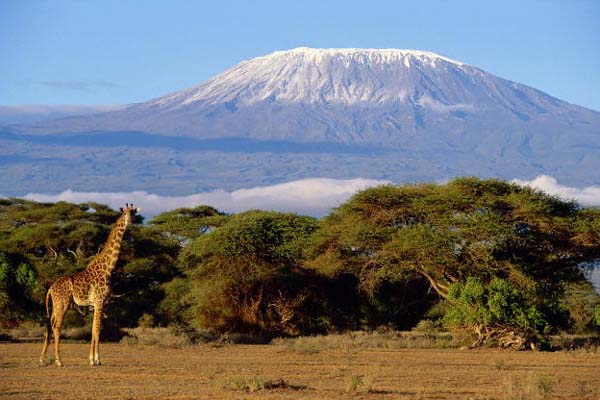 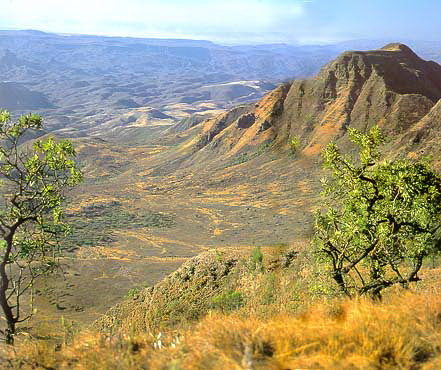 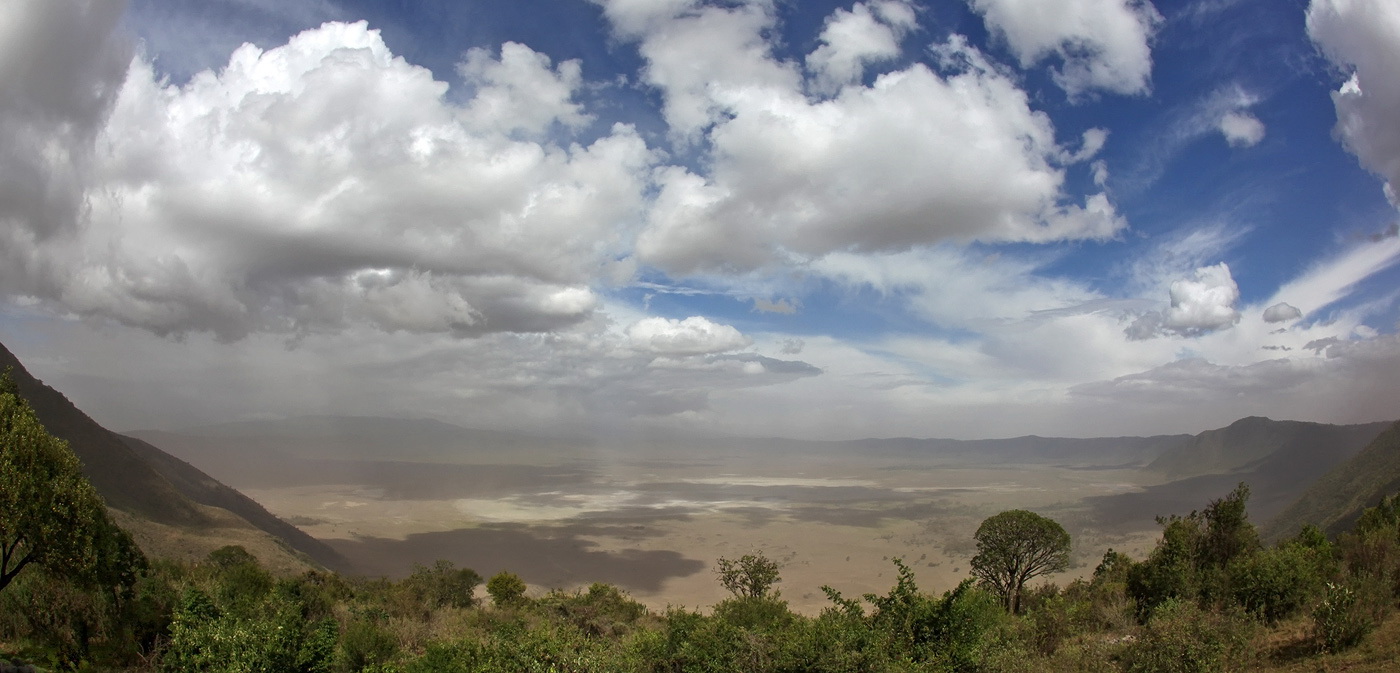 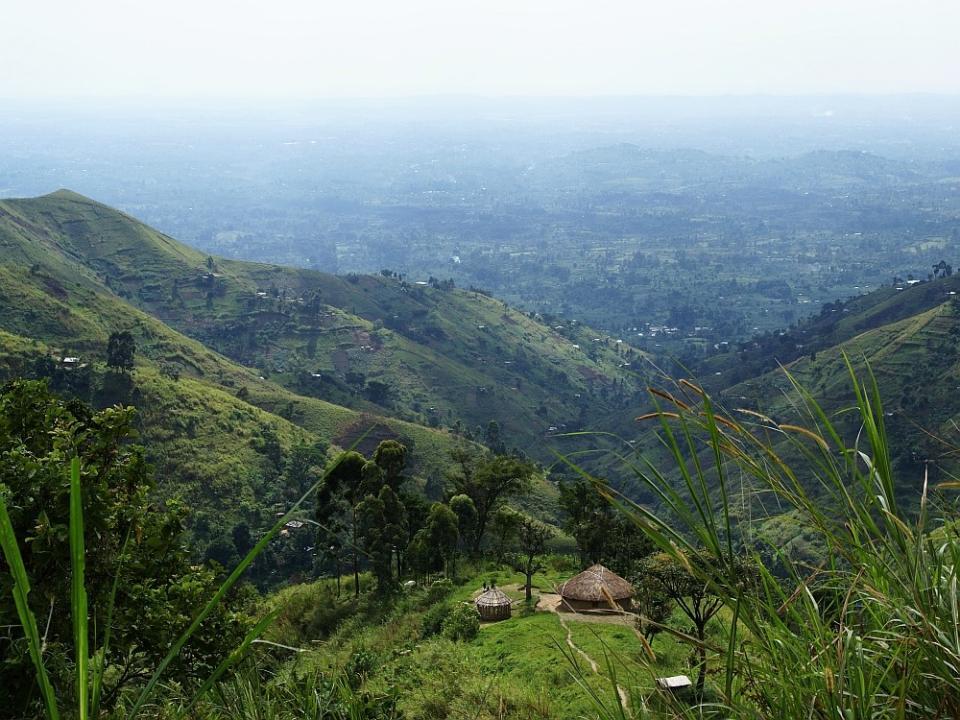 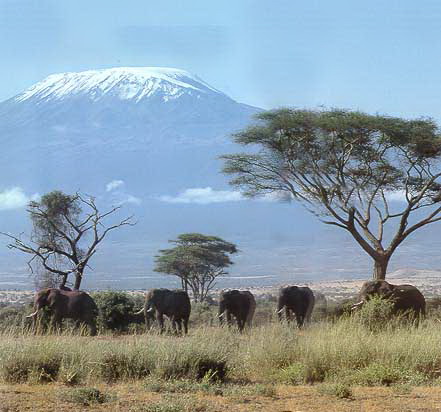 Восточная Африка
Восточно-Африканское плоскогорье
Рувензори – Лунные горы
Великие Африканские разломы
Килиманджаро
Нгоронгоро
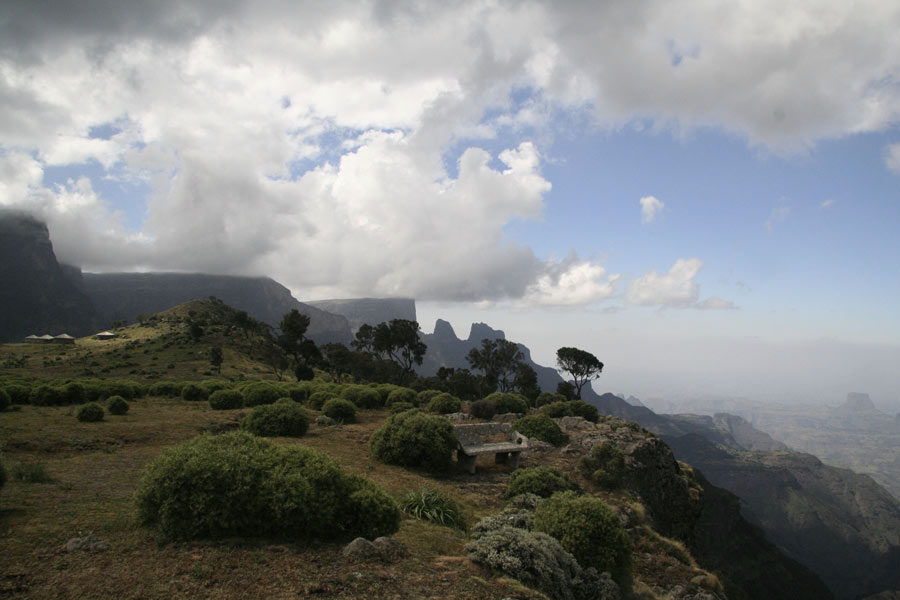 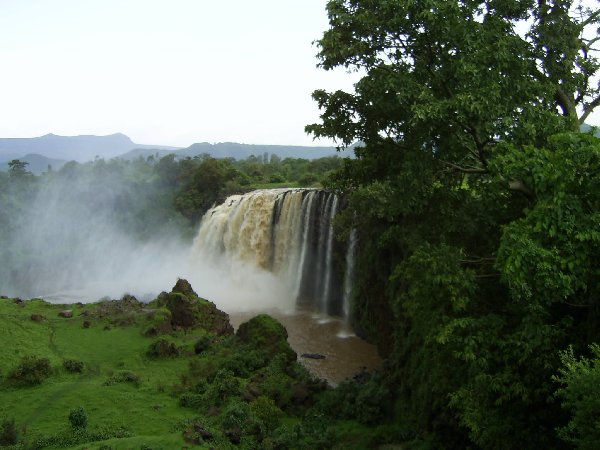 Эфиопское  нагорье
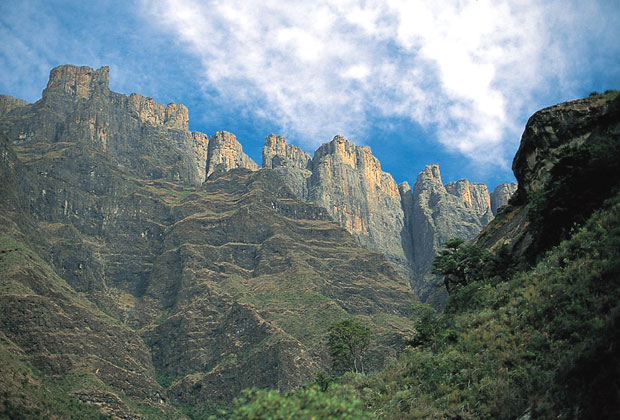 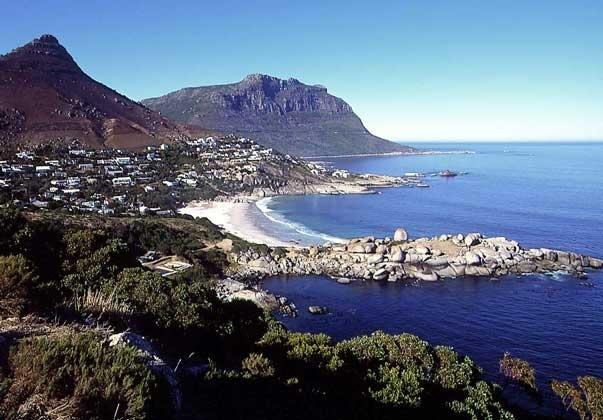 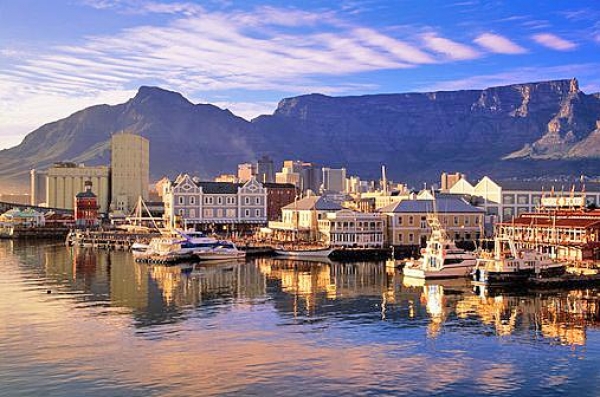 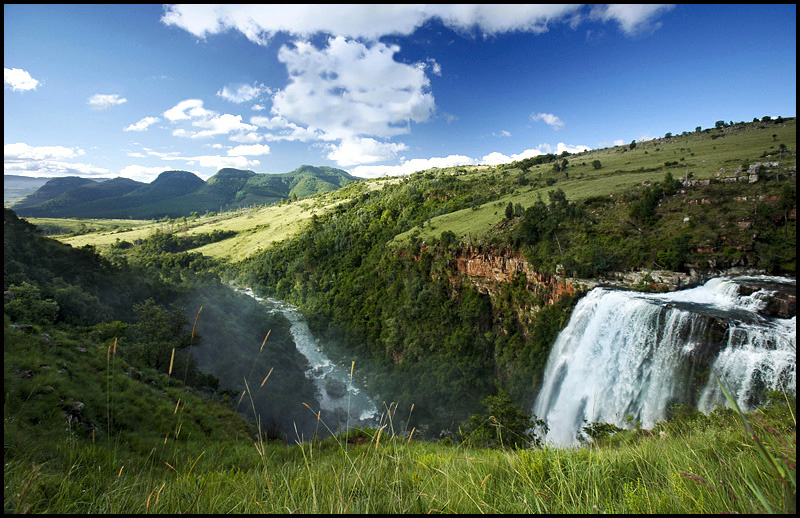 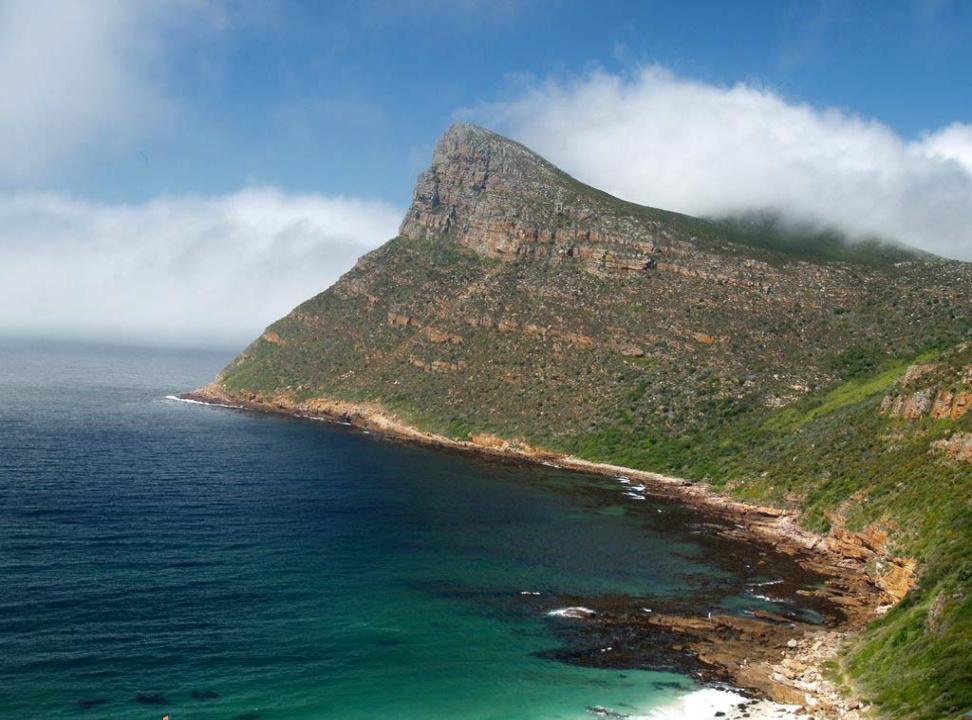 Южная Африка
Капские горы
Драконовы горы
Связь рельефа со строением земной коры
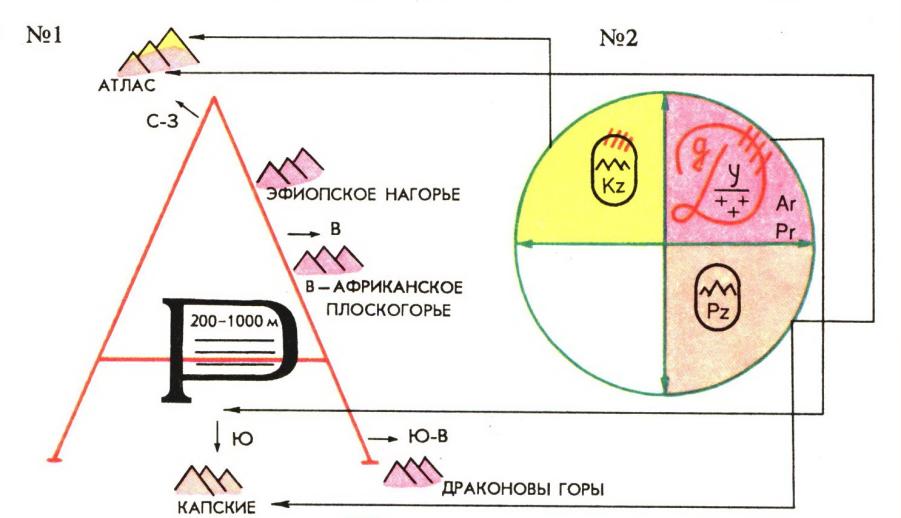 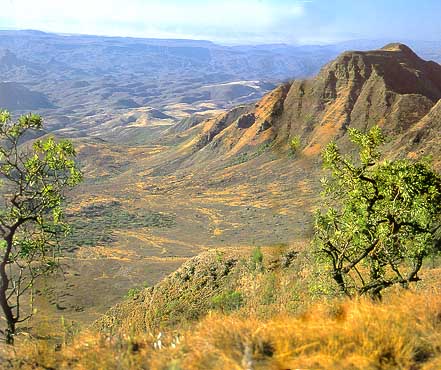 Великие Африканские разломы
Полезные ископаемые Африки
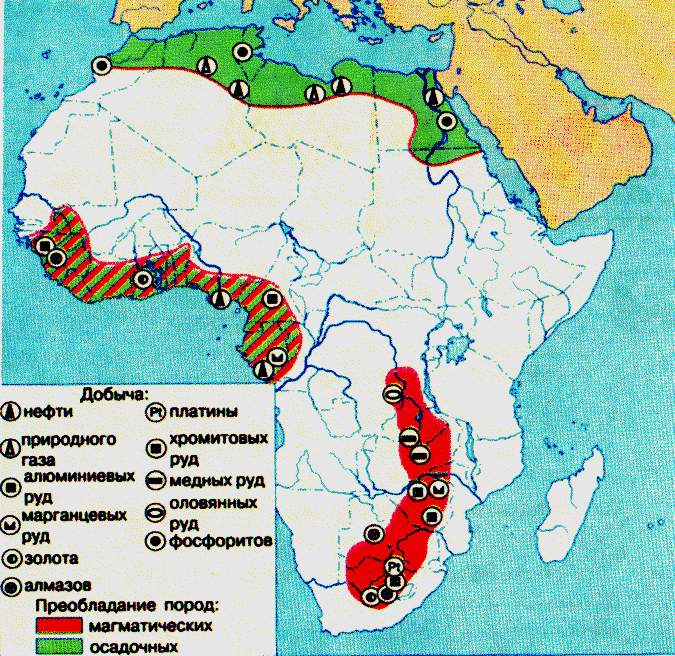